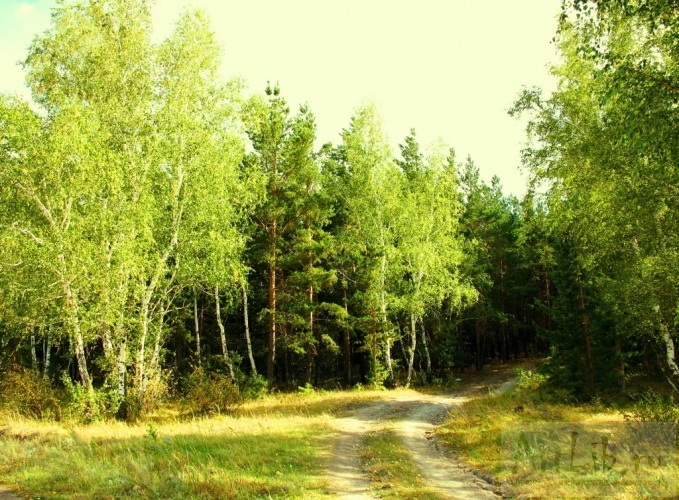 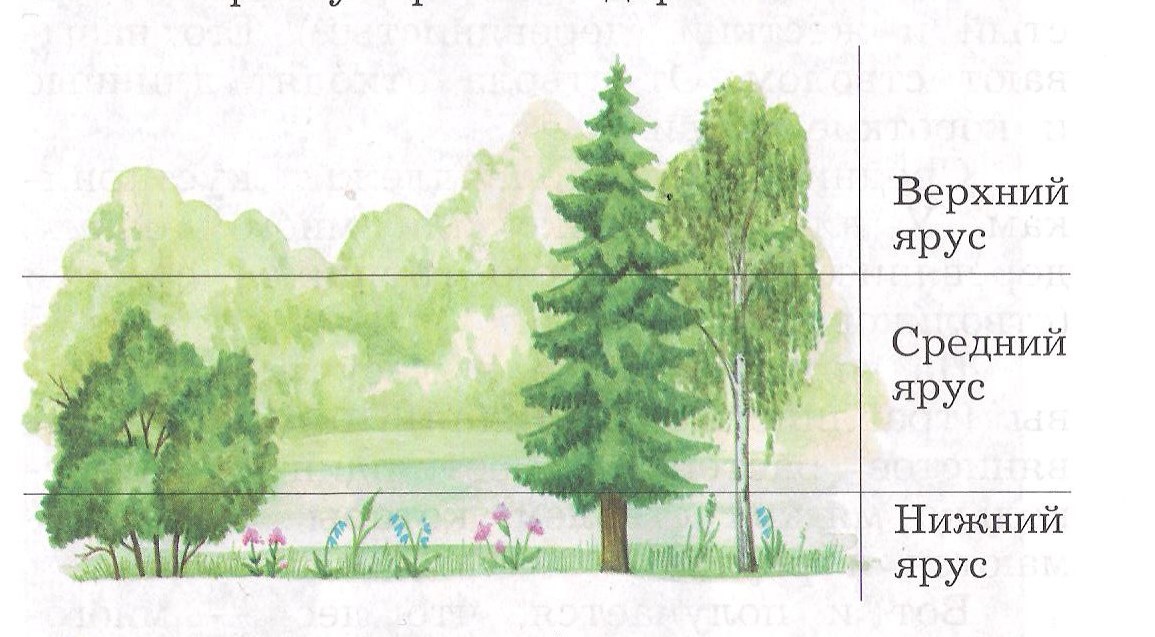 Хвойный лес
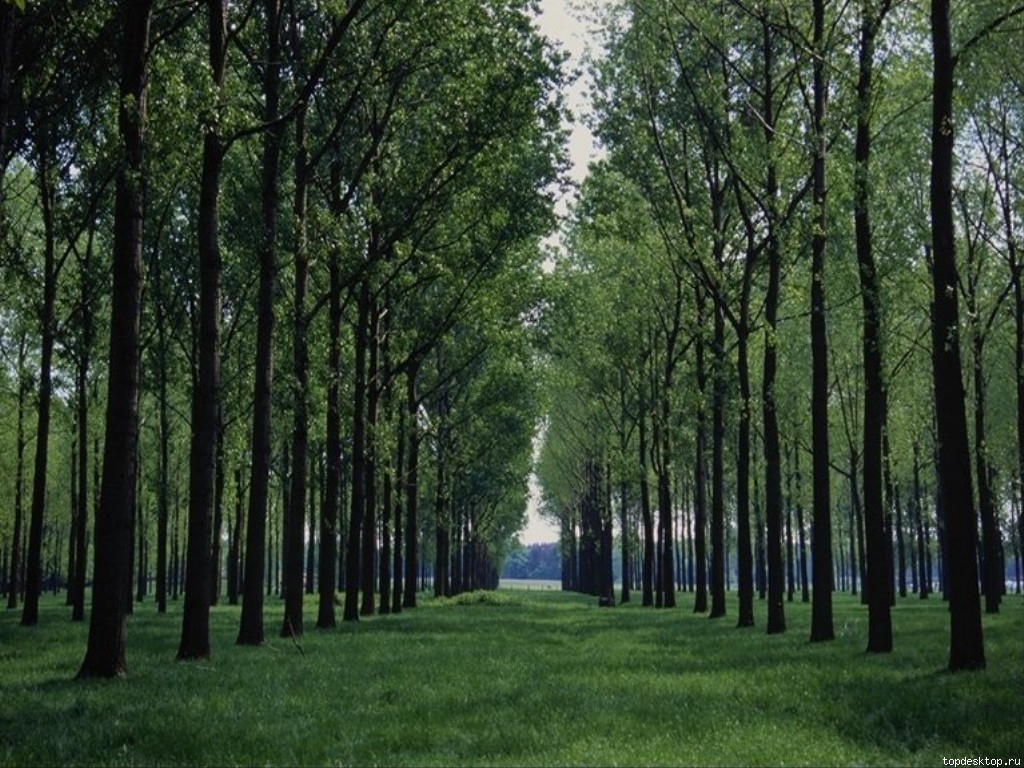 Лиственный лес
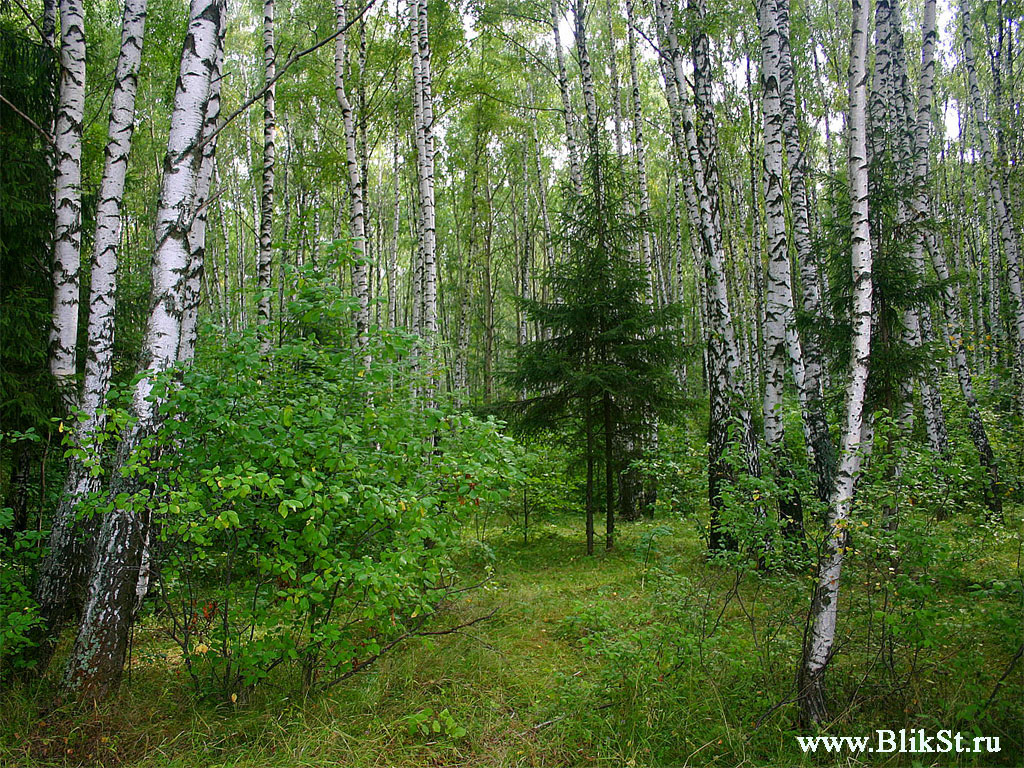 Смешанный лес
Их  весной и летомМы видели одетыми.А осенью с бедняжекСорвали все рубашки.Но зимние метелиВ меха их всех  одели.
ДЕРЕВЬЯ ЛЕСА
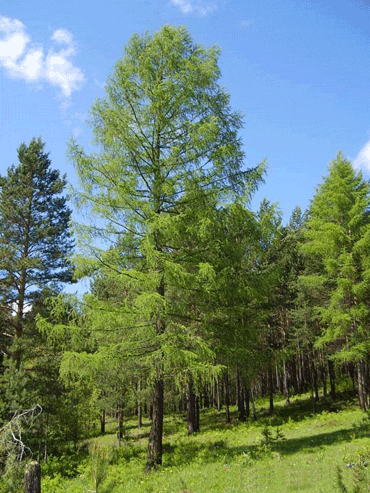 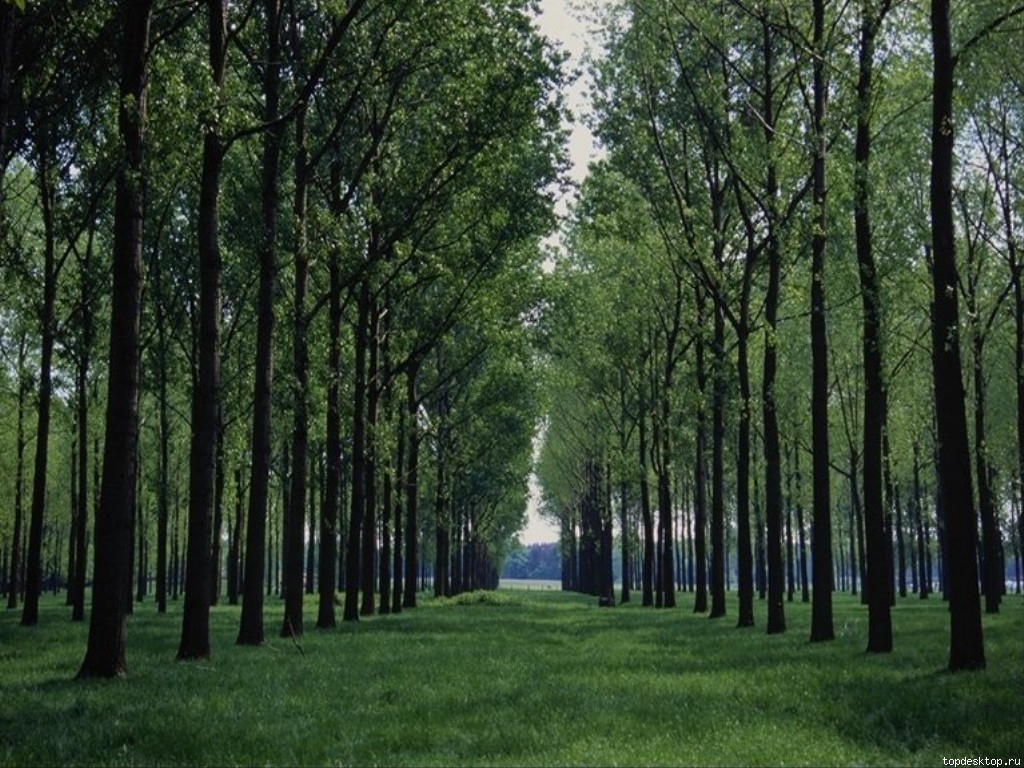